Pyskowice miasto przyjazne seniorom
Projekt grupy  numer 278  z Pyskowic
Pyskowice
Jest to niewielkie miasteczko położone w województwie śląskim, w powiecie gliwickim. Jego historia sięga XIII wieku, obecnie liczy 16 717 Mieszkańców.1
2
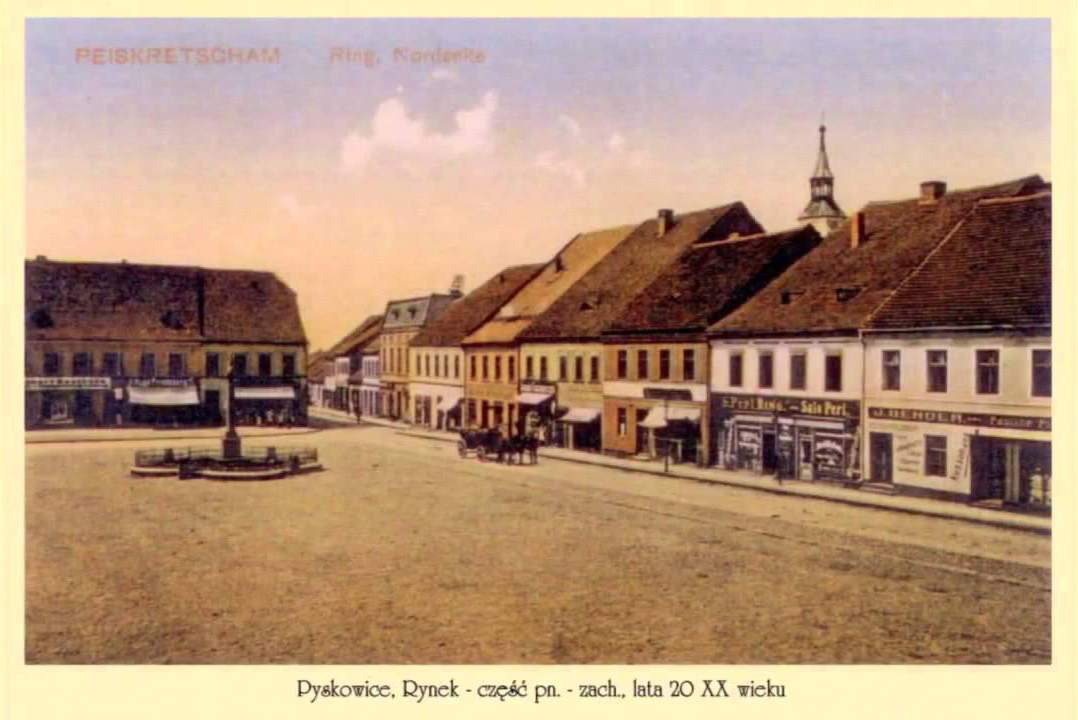 1. https://www.pyskowice.pl/prezentacja-gminy/, ONLINE: 12.12.2019
2. https://www.pyskowice.pl/prezentacja-gminy/historia.html, ONLINE: 12.12.2019
Pyskowice
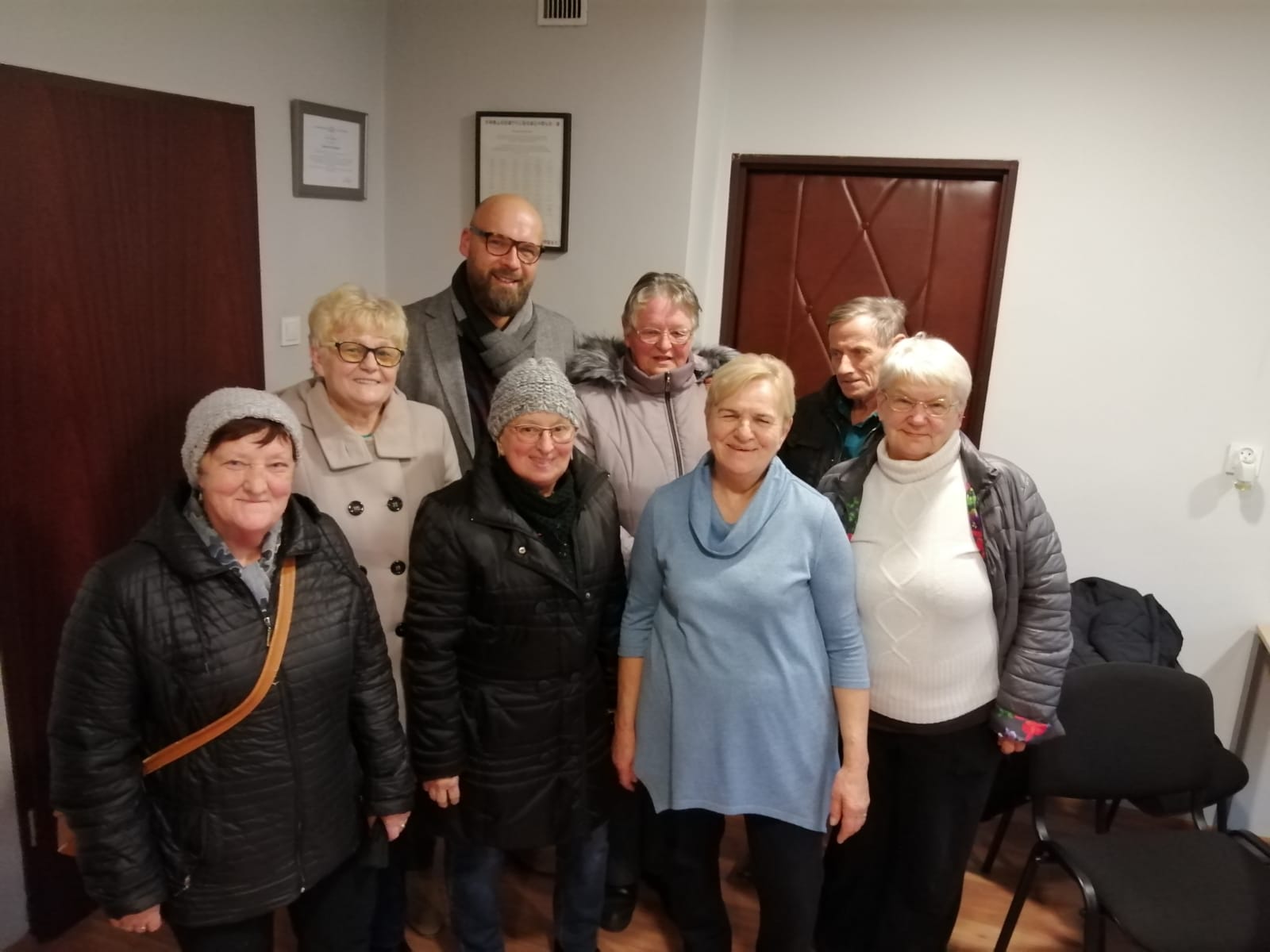 Burmistrzem naszego miasta jest Adam Wójcik. W ramach naszych spotkań  animacyjnych Pan  Burmistrz spotkał się z nami w celu omówienia sytuacji seniorów w naszej gminie.
zdjęcia: źródło własne
Pyskowice dla seniorów
W naszej opinii miasto  Pyskowice  jako niewielka, spokojna oraz zielona miejscowość jest idealnym miejscem zamieszkania dla seniorów.  Oferuje  dla nas wiele form aktywizacji, do których należą między innymi Klub Seniora oraz Uniwersytet Trzeciego Wieku.
Klub  Seniora
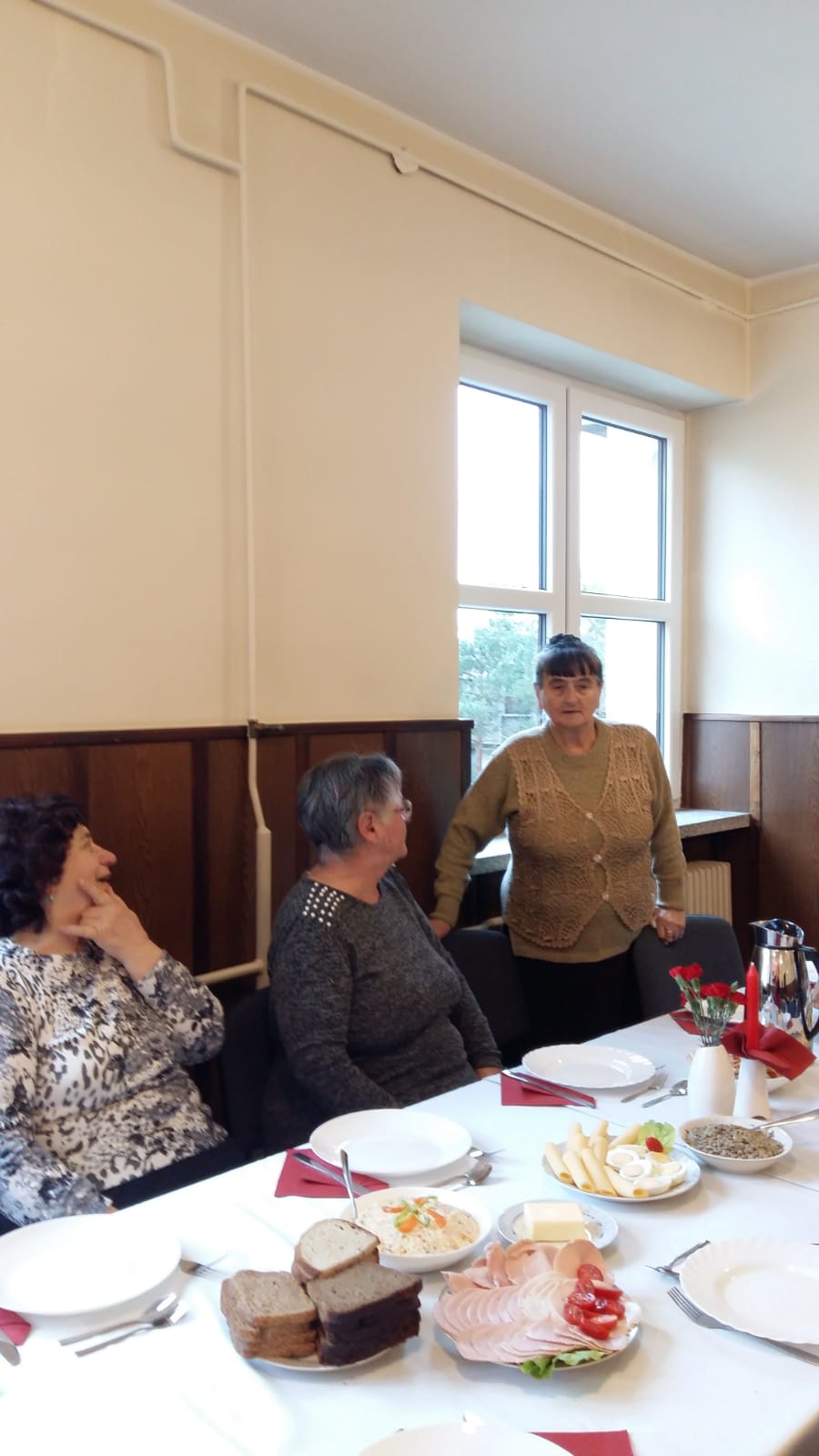 Przy   parafii  św. Mikołaja od 13 lat  funkcjonuje klub seniora. Działa on prężnie w zakresie organizowania wycieczek, spotkań okolicznościowych w miłej  i przyjaznej atmosferze.
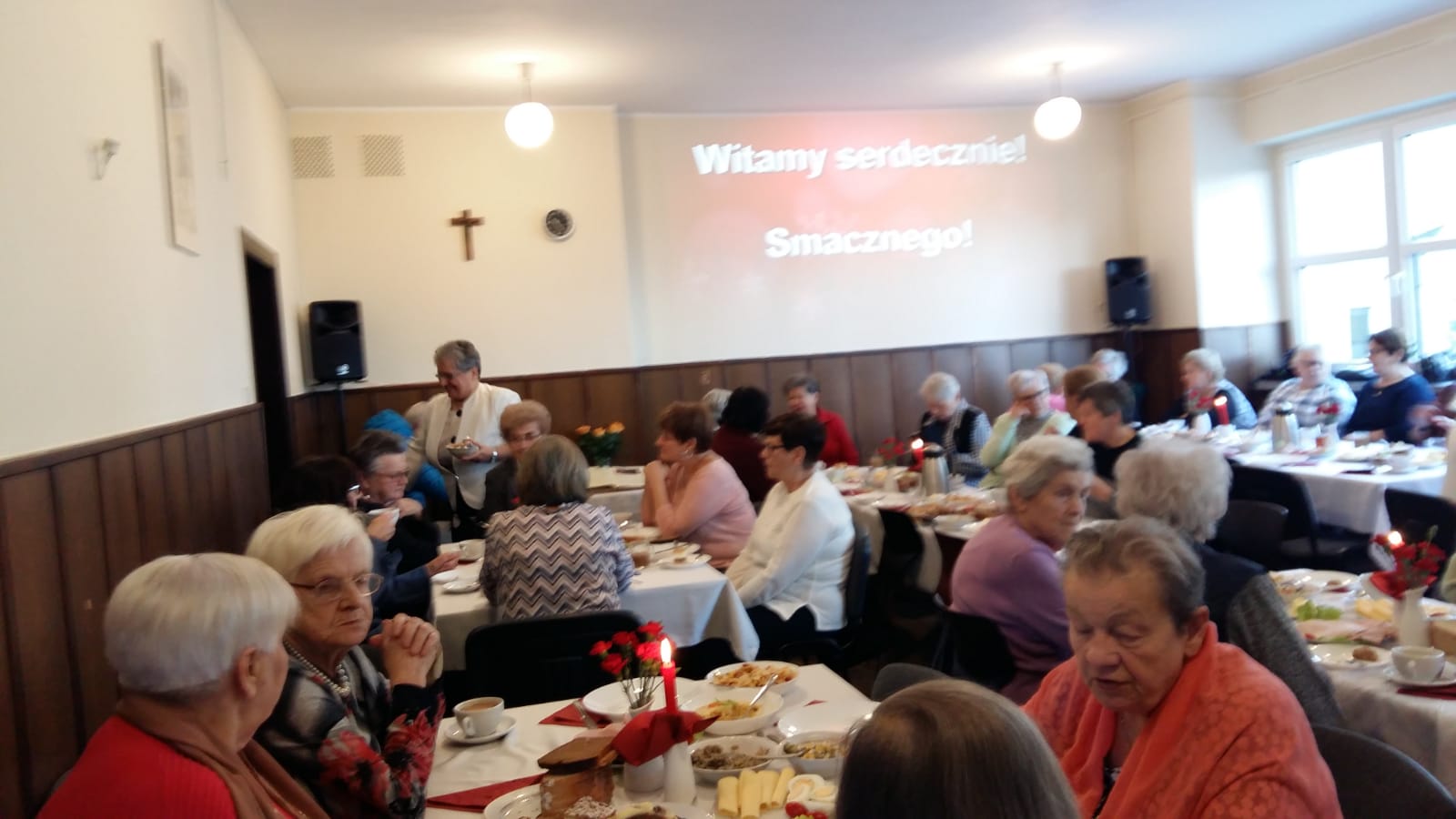 zdjęcia: źródło własne
Dom  dziennego  pobytu
W  Pyskowicach przy ul. Cichej mieści się Dom dziennego pobytu zapewniający seniorom opiekę oraz organizacje zajęć w  ciągu dnia.
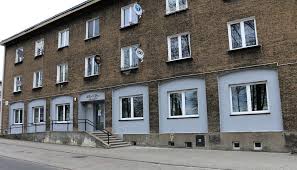 zdjęcia: źródło własne
Nasze  zainteresowania  oraz  aktywności
Członkowie naszej grupy również  aktywnie  uczestniczą w  życiu  społeczno-kulturalnym naszej  miejscowości. Sprzyjają ku temu warunki w Pyskowicach umożliwiające rozwój naszych  pasji.
Robótki  szydełkowe  pani  Wiesławy
zdjęcia: źródło własne
Hafty  krzyżykowy
zdjęcia: źródło własne
Ogródek  działkowy pani Krystyny i pana Mariana
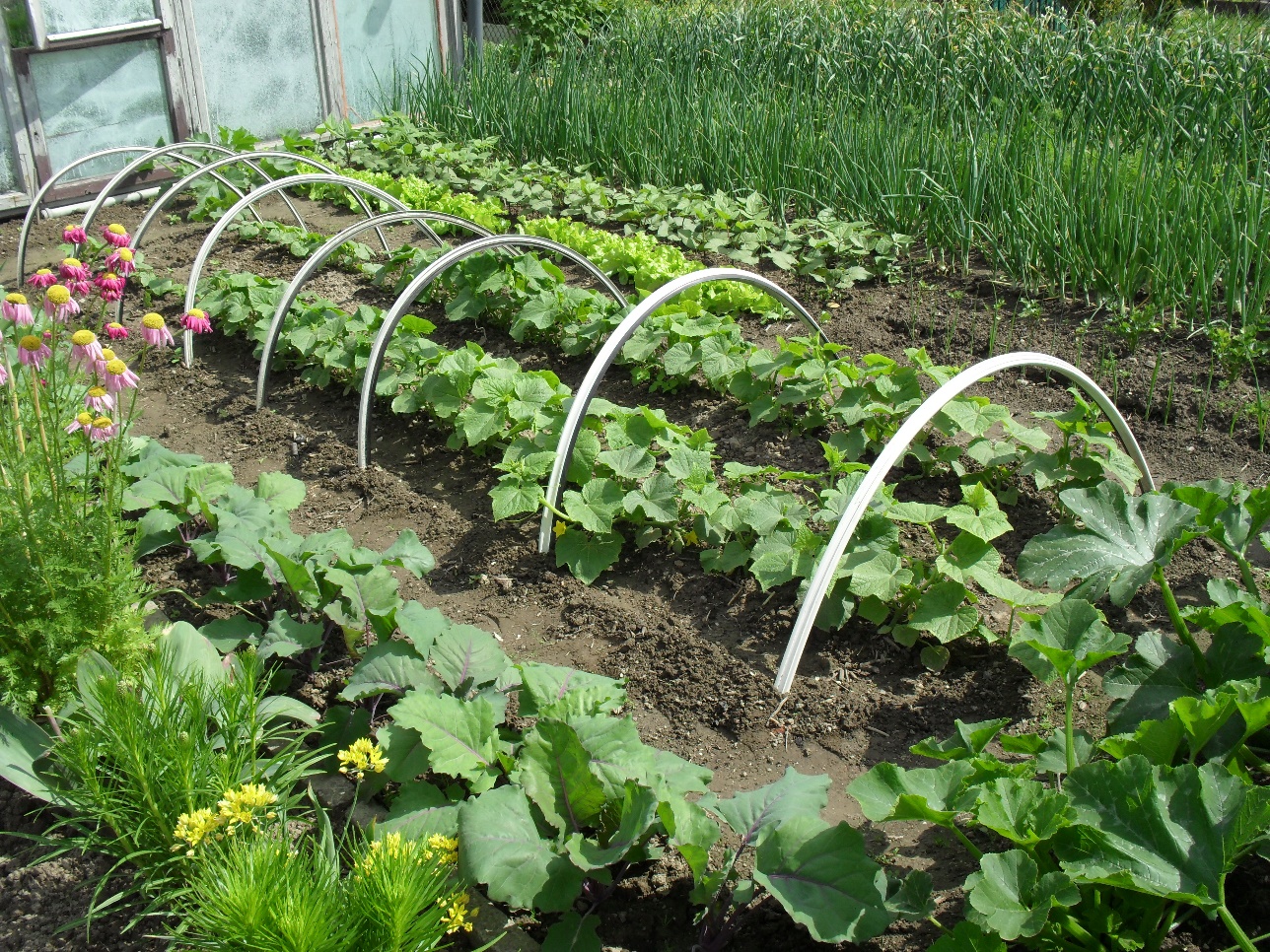 zdjęcia: źródło własne
Ogrody
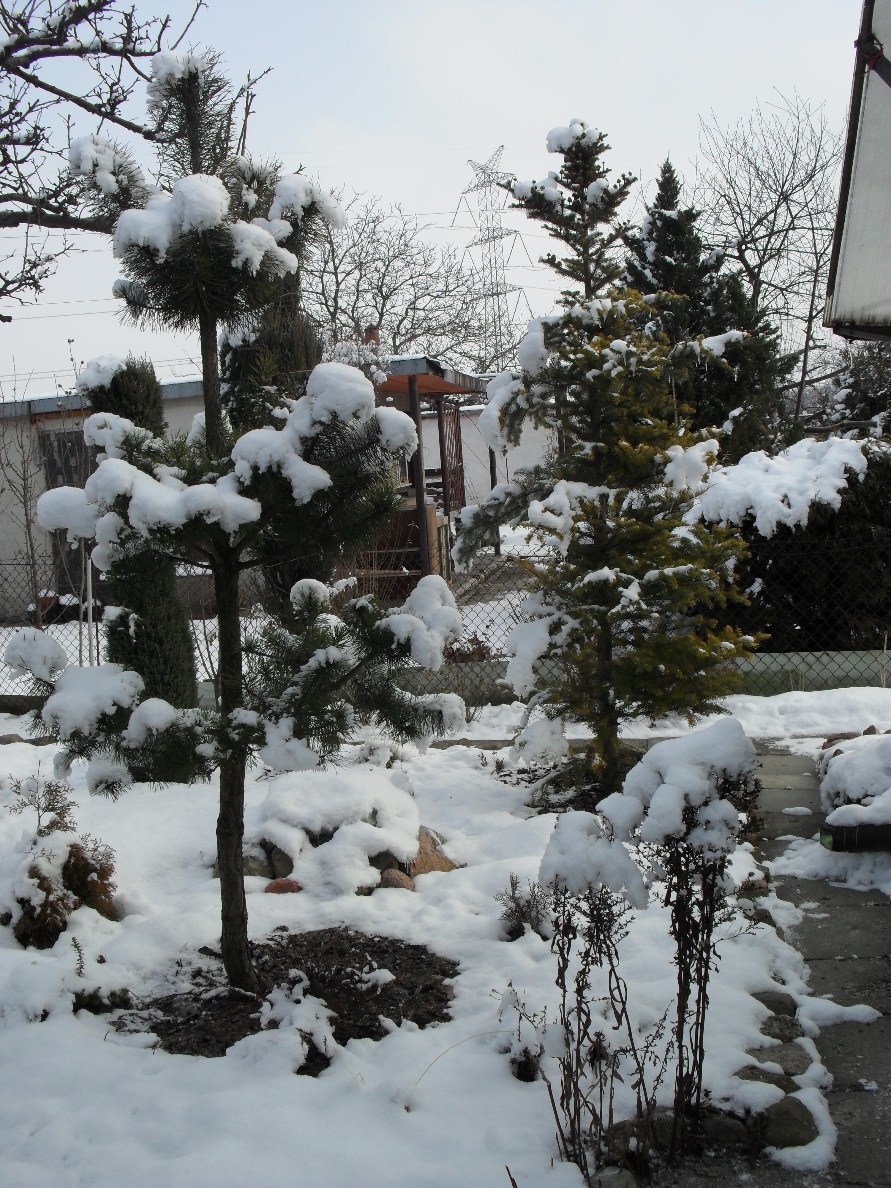 zdjęcia: źródło własne
Podróże pani Marii
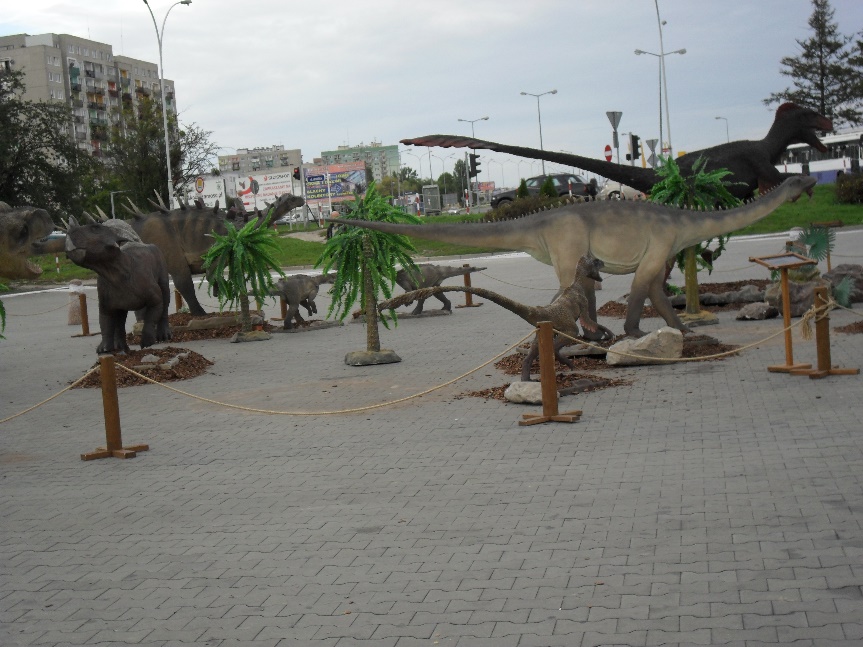 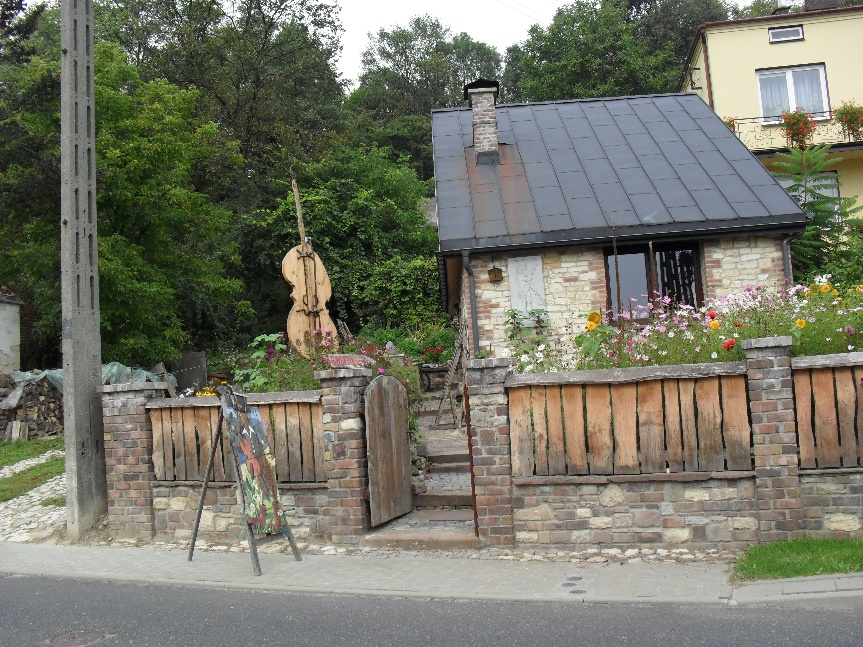 zdjęcia: źródło własne
Podróże
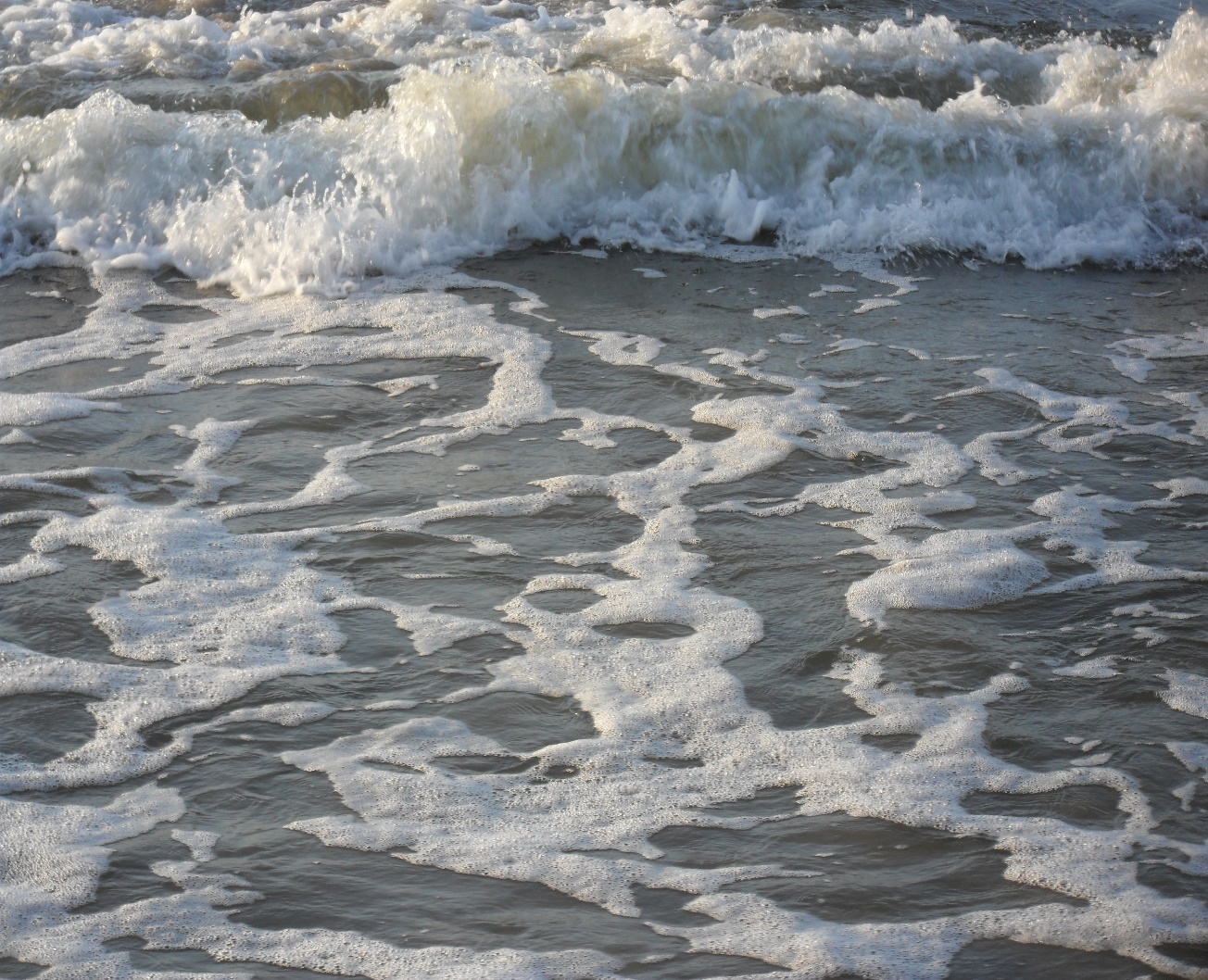 zdjęcia: źródło własne
Znane  osobistości
3
Pyskowice są także rodzinnym miastem                                                                                 Krzysztofa Podolskiego, który posiada liczne sukcesy w kolarstwie  szosowym. W roku 2014 – 2018 zdobył tytuły mistrzowskie.
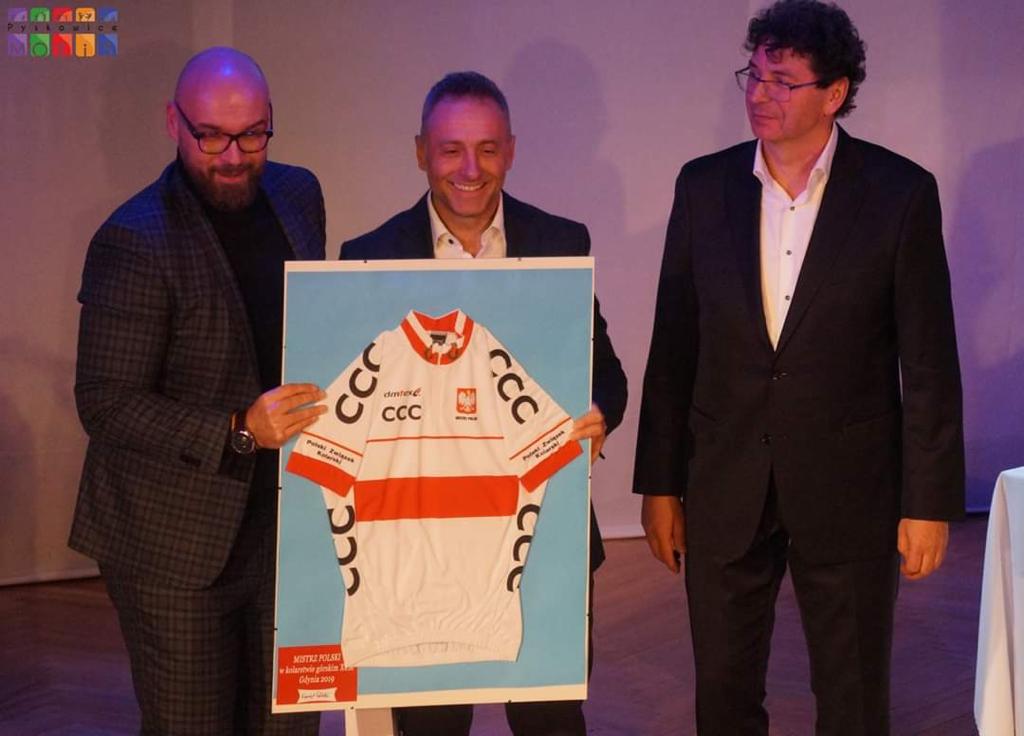 3. http://www.mokis.pyskowice.pl/, online: 12.12.2019
Krzysztof Podolski
4
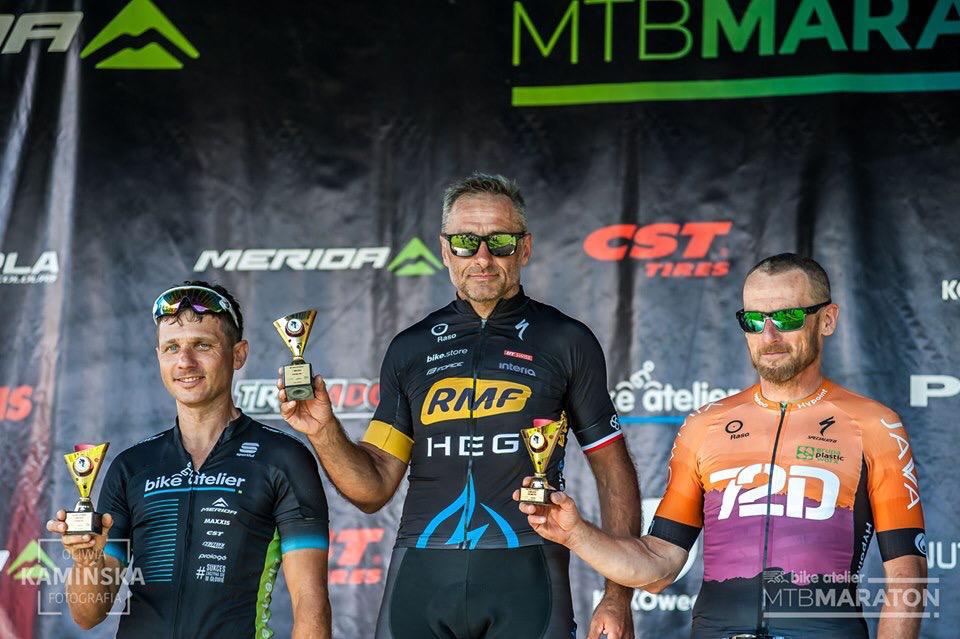 4. Autor: Oliwia Kamińska (fotograf), Bike Atelier MTB MAraton
Nasz lokalny patriotyzm
Pyskowice  są naszą małą ojczyzną, dlatego też staramy się aktywnie uczestniczyć  w procesie poprawy życia ich mieszkańców. Wiedziemy prym w segregowaniu odpadów oraz dbamy o czystość najbliższego otoczenia. Chcemy dawać przykład młodszym, aby Pyskowice w dalszym ciągu były miastem dla wszystkich przyjaznym.
NASZA GRUPA NA KURSIE KOMPUTEROWYM
zdjęcie: źródło własne
Projekt  przygotowali:
Alicja Mazur
Helena Moroz
Stefan Kowalski
Krystyna Boroń
Małgorzata Holeczko – Faska
Wiesława Grabalska
Marian Urbański
Krystyna Urbańska
Karolina Drop
Maria Moskal
ŹRÓDŁA
https://www.pyskowice.pl/prezentacja-gminy/,
https://www.pyskowice.pl/prezentacja-gminy/historia.html
http://www.mokis.pyskowice.pl
Zdjęcie: Oliwia Kamińska (fotograf), Bike Atelier MTB MAraton